Open Content Policies
LIS 598 – Information Policy – Winter 2017
Mar. 2, 2017
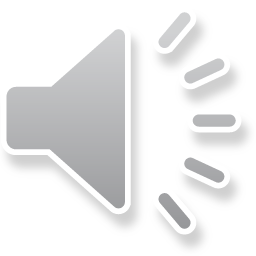 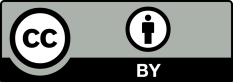 Last Week
Copyright Act

CCH Case

Pentalogy
Quick note: I noted that in every case of the Pentalogy the collective licensing agencies lost.  In Rogers v. SOCAN the Supreme Court’s decision was in favour of SOCAN.
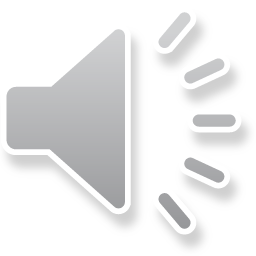 Outline
A. Openness

B. Open Access

C. Open Data
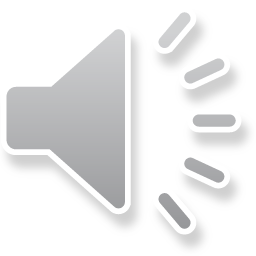 A-I. Rise of Openness
Open content policies are reflective of larger trend toward openness and what can be loosely considered an openness movement

Examples of ‘opens’ include
Open source software
Open access scholarly publishing
Open data (both research data and government data)
Open government
Open education and Open Educational Resources (OER)
Open innovation

Some historical opens include “open skies policy” and “open shelves/stacks” in the library (Pomerantz and Peek, 2016)
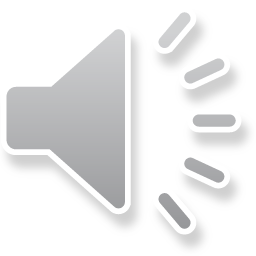 A-II. Problems of Openness
However, ‘open/openness’ is nebulous, inconsistent and increasingly incoherent
Pomerantz and Peek (2016) found at least 50 different opens including ‘open food’  and ‘open source beer’
Open has become a buzz word (OECD, 2007a), and its overuse has been termed “openwashing” (Pomerantz and Peek, 2016)

Some ‘opens’ aren’t even necessarily open
For example Chesbrough (2003) notes, “The Open Innovation paradigm assumes that there is a bountiful supply of potentially useful ideas outside of the firm and that the firm should be an active buyer and seller of IP [intellectual property].” (p. 155)

Conceptually ‘open’ is related to ideas of the commons
Similarly ‘opens’ can be seen as a subcategory of ‘alternatives to intellectual property’ (McNally, 2012)
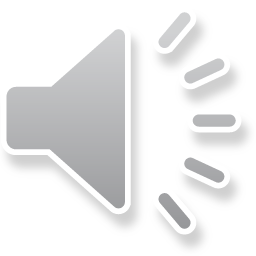 B-I. Open Access (OA) in Context
Open Access Scholarly Publishing (OA) is a driven by several factors
As a response to increases in journal prices (“serials pricing crisis” or “scholarly publication crisis”)
For example, from early 1990s to mid 2000s journal prices increased nearly 3.5 times the rate of inflation (Pyati, 2007)
Traditional linkages with academic ideals of the free exchange of knowledge 
Rise of new cost effective distribution mechanisms (i.e. broadband) and open source journal hosting/management software
Increasing prominence of open alternatives (most notably open source software)
Research funders’ desire for open content

Key element of OA is a license (usually Creative Commons) that removes some of the restrictions of traditional copyright
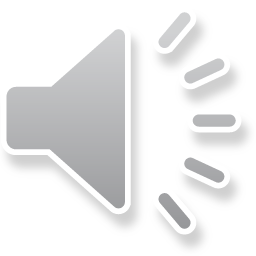 B-II. Access in Open Access (OA)
As with access to information legislation it is important to think about what “access” entails
Are there monetary costs involved or is it free access?
Is everything accessible or just some things?
Are there restrictions on the use of the information?
What kind of process is involved to gain access?

In the case of scholarly publishing:
OA means no costs for the end user/reader 
OA tends to be concentrated in serials with limited OA monographs
OA aims at eliminating most barriers, though some may remain
OA is focused on works published digitally and made accessible through the public internet
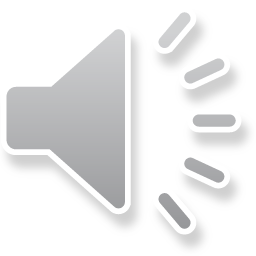 B-III. Suber’s Open Access Matrix
Suber (2012), a leading scholar on OA differentiates between types of OA using a pair of dichotomies on two different axes
On the mode of publication axis there is:
Gold model – the journal itself is OA
Green model – the publishing journal is not OA but allows archiving of article copies in a repository or on an author’s website
On the restrictions axis there is:
Gratis model – article is free to read
Libre model – article is free to read and other restrictions have been removed

While gold/libre OA is the best type of OA, green/gratis OA is still OA and for proponents better than the traditional publication model
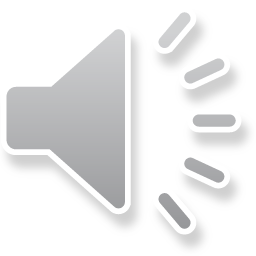 B-III(ii). Suber’s Open Access Matrix
Gratis materials are free, but have restrictions on how the material can be reused
Libre materials have at least one of the use restrictions removed, although even within the libre category there are variants
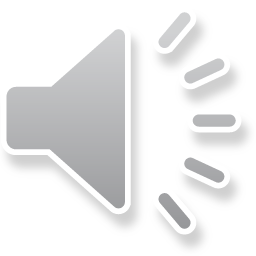 B-IV. Willinsky’s Ten Flavours of Open Access
Home Page – either faculty or personal webpage
Archive –  archive supported by academic institution, scholarly society or government/foundation 
Author Fee – some OA journals are entirely run on author fees, others allow authors to make their article OA for a fee
Subsidized Journal – journal supported by academic institution, scholarly society or government/foundation
Dual Mode – print subscriptions pay for online OA 
Delayed – OA content is delayed (usually 6 or 12 months) with paying subscribers getting immediate access
Partial – some OA content but not all
Per Capita – OA for scholars in developing countries
Cooperative – OA journals run by a consortium of universities
OA Indexing – full text is not OA but bibliographic info and abstract is    
(Willinsky, 2009, p. 212-213)
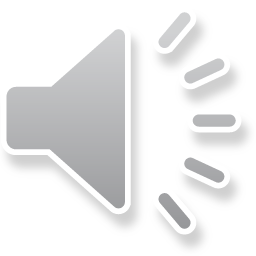 B-V. Key OA Resources
The Directory of Open Access Journals (DOAJ) provides a listing of OA journals
Currently 9,388 OA journals listed (as of 2017/03/02)
6,743 journals searchable at the article level, comprised of 2,435,725 articles

The Open Directory of Open Access Repositories (OpenDOAR) 
Lists 3,311 OA repositories (as of 2016/11/01)
Allows searching for both repositories and the contents of listed repositories

Two of the most important organizations globally are the Scholarly Publishing and Academic Resources Coalition (SPARC) and the Open Society Foundations (formerly the Open Society Initiative)
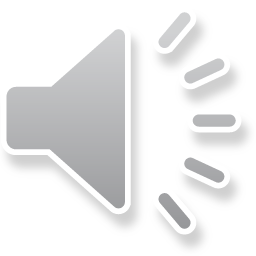 B-VI. OA and Canadian Policy
As of 2015, Tri-Agency (SSHRC, NSERC, CIHR) has OA policy (Tri-Agency Open Access Policy on Publications)

Grant recipients are to ensure peer-reviewed publications arising from Tri-Agency grants are available within 12 months
Either in on OA repository, or in and OA journal
Post-print versions qualify, but not pre-prints
Author Processing Fees are eligible grant expenses

CIHR also requires data to be deposited in appropriate public databases

Tri-Agency policy evolved out of an earlier CIHR policy
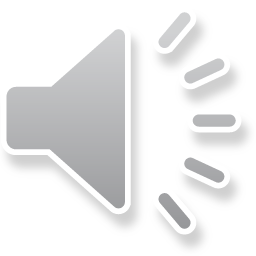 B-VII. Limits of OA
There is no shortage of OA criticism:
Hall (2008) has suggested that it can be argued OA is an extension of the neoliberalization of the university, and (2016) can serve to entrench individualized conceptions of authorship
Numerous critiques of the ‘author pays’ model (e.g. Peterson et al. 2013; Eve, 2014; Beasley, 2016)
OA, and other open alternatives, are fundamentally premised in concepts of private property and can serve to strengthen arguments for property rights and the power of contracts to govern information goods (Elkin-Koren, 2005)
OA has even been argued to contribute to neocolonialism, as the benefits and ability to adopt OA publishing are not even globally (Valsiner, 2006)
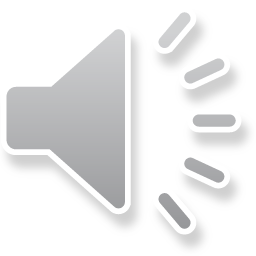 C-I. What are Open Data and Open Government?
Both “open data” and “open government” are fairly new concepts
Also linked, to a degree, to the concept of e-government

Conceptually linked to access/freedom of information and the desire to increase government transparency

Like “open access” and “open source” terms are used without exactitude
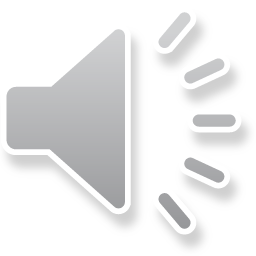 C-II. How Does Open Data Work
Open data goes beyond simply making the data available at no cost

Data is made available in machine readable form – usually in XML or Shapefile formats

Application (app) developers can then use the data to produce applications for the web (or iPhone or BlackBerry), that provide some sort of extra, value-added service

One of the key types of data made available/used is geospatial data that can be mapped using Google Maps and other mapping programs
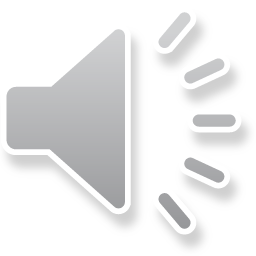 C-III. Open Data Internationally
The UN, OECD and World Bank  all maintain open data catalogues

The World Bank’s Apps for Development competition aimed to have individuals develop apps that will help achieve or raise awareness of the Millennium Development Goals – formerly the data was only available to subscribers

The OECD (2007b) has a set of principles and guidelines for publicly funded data that aim to make such a data available widely available at minimal cost

Number of countries with open data portals is growing with even more closed countries having open data portals
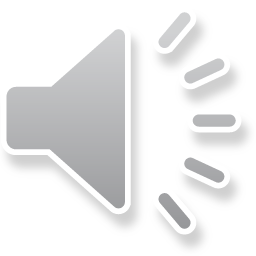 C-IV. Canada and Open Data
Historically there was little movement towards open data  at the federal level
Environment Canada and Natural Resources Canada (NRC) do provide some data sets

NRC’s GeoGratis data catalogue and license was a key leader in early open federal data

Data.gc.ca (now: http://open.canada.ca/en) initially launched in 2011
Federally, Canada trailed U.S., U.K. and many other countries
The Open Data portal is now a sub-piece of a larger Open Government Portal
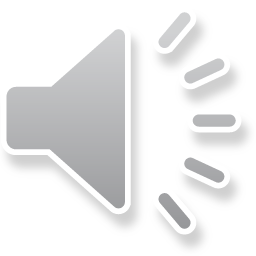 C-V. Open.canada.ca
When data.gc.ca initially launched it had:
782 general data sets, 260,296 geospatial data sets
And a terrible license (Eaves, 2011)

Now an Open Government portal, which includes (as of 2017/03/02)
139,087 Geospatial data sets
8,683 general data sets
376 open maps, and 113 publications
Access to Information database, Proactive Disclosure Database, and certain expenditure information
“Open Dialogue” section which can facilitate consultations with Canadians
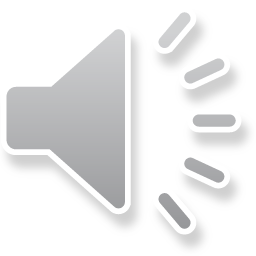 C-VI. CIHR and Open Scientific Data
Tri-Agency OA Policy requires grant recipients to deposit bioinformatics, atomic and molecular coordinate data, into the appropriate public databases (section 3.2)

Examples of data types and appropriate databases are:
Nucleic acid sequences – GenBank
Molecular interaction data – International Molecular Exchange Consortium (IMEx)
Proteomics data – Proteomics IDEntifications database (PRIDE) or Peptide Atlas or Global Proteomics Machine

This policy reflects a common policy that many medical/scientific journals have where they require deposit of data as a condition for publication

Tri-Agency also has a “Tri Agency Statement on Principles on Digital Data Management” but it is not a policy
Key response by academic library community, specifically CARL (Canadian Association of Research Libraries) has been the creation of the Portage Network
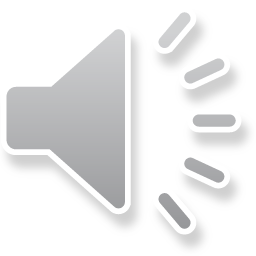 C-VII. Limits of Open Data (Gurstein, 2010)
Accessing the data does no necessarily mean that one can effectively use the data

Effectively using the data, in the case of app production, requires some level of programming skills

This skills divide compounds with both the skills and infrastructure aspects of the digital divide – open data is not open for everyone, and useable by an even smaller set

Commercial developers are most likely to have the requisite skills to develop open data projects

If open data flourishes, it will likely result in (and to a degree by spurred by) private profit
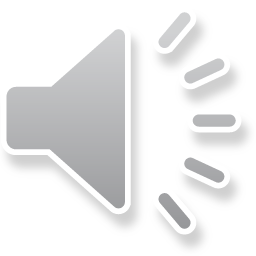 Still to Come
Next week (Mar 6-10) I’ll add in eClass my interview with Kirk MacLeod – Open Data Coordinator, Service Alberta
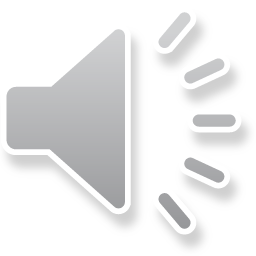 Discussion Questions and Activity
Discussion Questions:
Given the limitations around OA and open data, and other criticisms of the term “open,” is the term becoming more problematic and than useful? Why or why not?

Support for OA among librarians/LIS community, particularly academic librarians, tends to be fairly strong.  There can be more resistance to OA from faculty (see for example two American Historical Association Statements (on OA and on PhD Dissertations).  What should be done to expand uptake/use of OA by faculty, and are their valid arguments against OA?

Activity: 
Explore an Open Data portal (of your choice) and report on:
Some highlights on the information found?
Design, layout, interface of the portal?
What stands out as excellent, troublesome or missing?
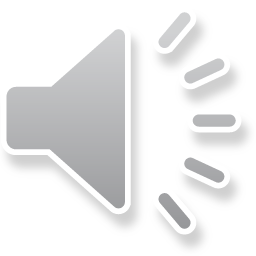 Next Week
Innovation

Read Feschuk (2010), Rogers (2003) and Schumpeter (1950)

Also note March 15-17 I’ll be away at a conference, though I will have access to email and the eClass site.
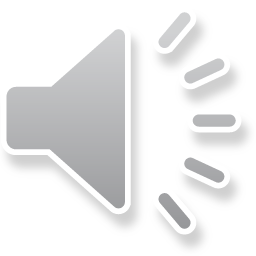 Sources:
Beasley, Gerald. 2016. “Article Processing Charges: A New Route to Open Access?” Information Services and Use, 36(3-4): 163-170.
Canada. 2016. “Tri-Agency Open Access Policy on Publications.” http://www.science.gc.ca/eic/site/063.nsf/eng/h_F6765465.html?OpenDocument 
Canada. 2016. “Tri-Agency Statement of Principles on Digital Data Management.” http://www.science.gc.ca/eic/site/063.nsf/eng/h_83F7624E.html?OpenDocument  
Chesbrough, Henry W. 2003. Open Innovation: The New Imperative for Creating and Profiting from Technology. Boston, MA: Harvard University Press.
Eaves, David. 2011. “Canada Launches data.gc.ca – What Works and What is Broken.” 17 Mar. 2011. https://eaves.ca/2011/03/17/canada-launches-data-gc-ca-what-works-and-what-is-broken/ 
Elkin-Koren, Niva. 2005. “What Contracts Cannot Do: The Limits of Private Ordering in Facilitating a Creative Commons.” Fordham Law Review., 74: 375-422.
Eve, Martin Paul. 2014. “All that Glisters: Investigating Collective Funding Mechanisms for Gold Open Access in the Humanities.” Journal of Librarianship and Scholarly Communication, 2(3): 1-13. 
Hall, Gary. 2008. Digitize this Book. Minneapolis, MN: University of Minnesota Press.
Hall, Gary. 2016. Pirate Philosophy.  Cambridge, MA: MIT Press.
McNally, Michael B. 2012. Intellectual Property and Its Alternatives: Incentives, Innovation and Ideology. Doctoral Dissertation. University of Western Ontario. http://ir.lib.uwo.ca/etd/458/
Sources:
Oganisation for Economic Cooperation and Development (OECD). 2007a. Giving Knowledge for Free: The Emergence of Open Educational Resources.  OECD Publishing. https://www.oecd.org/edu/ceri/38654317.pdf 
OECD. 2007b. OECD Principles and Guidelines for Access to Research Data from Public Funding. OECD Publishing. http://www.oecd.org/science/sci-tech/38500813.pdf 
Pyati, Ajit. 2007. “A Critical Theory of Open Access: Libraries and Electronic Publishing.” First Monday, 12(10): http://firstmonday.org/article/view/1970/1845 
Peterson, A. T., Ada Emmett, and Marc L. Greenberg. 2013. “Open Access and the Author-Pays Problem: Assuring Access for Readers and Authors in a Global Community of Scholars.” Journal of Librarianship and Scholarly Communication, 1(3): 1-8.
Pomerantz, Jeffrey and Robin Peek. 2016. “Fifty Shades of Open.” First Monday, 21(5): http://firstmonday.org/article/view/6360/5460 
Suber, Peter. 2012. Open Access. Cambridge, MA: MIT Press.
Valsiner, Jaan. 2006. “’Open Access’ and Its Social Context: New Colonialism in the Making?” Forum: Qualitative Social Research, 7(2): http://www.qualitativeresearch.net/fqs-texte/2-06/06-2-23-e.htm  
Willinsky, John. 2009. The Access Principle: The Case for Open Access to Research and Scholarship. Cambridge, MA: MIT Press.
Comments and Critique
Comments and critique on this presentation and any other material for LIS 598 Information Policy – Winter 2017 can be sent to Michael B. McNally at: mmcnally@ualberta.ca

Comments and critique will be used to improve future iterations of these materials